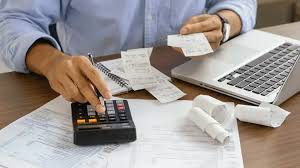 STXBOOKKEEPERS.COMSERVICES
OUR TAX PREPARATION SERVICE
Our Tax Preparation Services provide expert assistance for individuals and businesses to ensure accurate and timely filing of tax returns. We aim to maximize your deductions while ensuring compliance with all tax laws.
STXBOOKKEEPERS.COMSERVICES
PRIOR YEAR CATCH UP
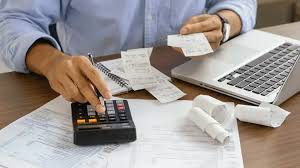 Several years behind on business taxes and bookkeeping? The first step in getting caught up with the IRS is having up to date financials. With Bench, a specialized team of experts gets you caught up, ready to file back taxes, and in the clear with the IRS.
STXBOOKKEEPERS.COMSERVICES
SMALL BUSINESS BOOKKEEPING SERVICE
Our Bookkeeping Service is designed to provide small businesses accurate, and hassle-free financial management. By leveraging modern technology, we help you maintain organized financial records, allowing you to focus on growing your business.
STXBOOKKEEPERS.COM
COMMUNITY ACTiVIST
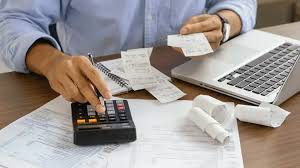 Here at STXBOOKKEEPERS.COM we have great concern for the chilfren of our communities . Our pledge to you Is 20% of our revenue will go towards a number of ccharities that we feel most benefit kids. They include St. Jude’s Hospital and Preborn.
STXBOOKKEEPERS.COMSERVICES
Our Online Bookkeeping Service is designed to provide small businesses with efficient, accurate, and hassle-free financial management. By leveraging modern technology, we help you maintain organized financial records, allowing you to focus on growing your business.
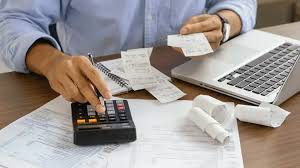